Создание школьной инфраструктуры, способствующей сохранению и укреплению здоровья обучающихся
Ролдугина
Ирина Анатольевна,
 
директор МБОУ ООШ №15
10.02.2015
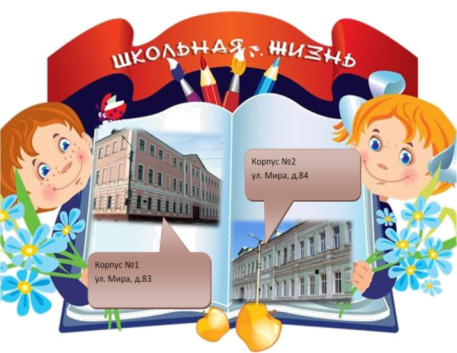 МБОУ ООШ №15
Создание школьной инфраструктуры, способствующей сохранению и укреплению здоровья обучающихся
Мы вместе обязаны преодолеть… безответственное отношение общества в вопросах здорового образа жизни. Наряду с развитием здравоохранения больше внимания следует уделять сбережению здоровья.
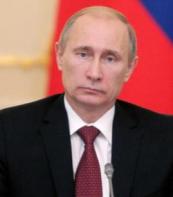 Важнейшее направление – развитие физической культуры и спорта, особенно среди молодёжи. Но эту задачу… не решишь за счёт… увеличения даже учебных часов физкультуры в школах. Нужны новые формы работы, широкий выбор не только спортивных, но и оздоровительных занятий прежде всего для детей, для детей младшего возраста. Именно в этом возрасте на всю жизнь закладываются привычки и интересы, и нужно их сформировать.
Из Послания Президента РФ В.В.Путина Федеральному Собранию 12 декабря 2012 года
2
Создание школьной инфраструктуры, способствующей сохранению и укреплению здоровья обучающихся
Проблемы:
устаревшее технологическое оборудование столовых
недостаточная оснащенность спортивным оборудованием
отсутствие спортзала в ОУ №3
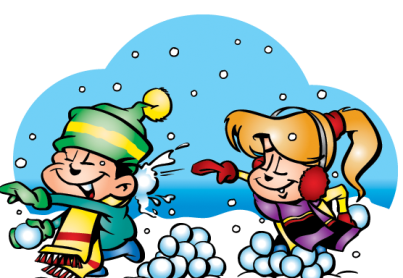 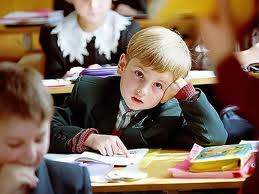 3
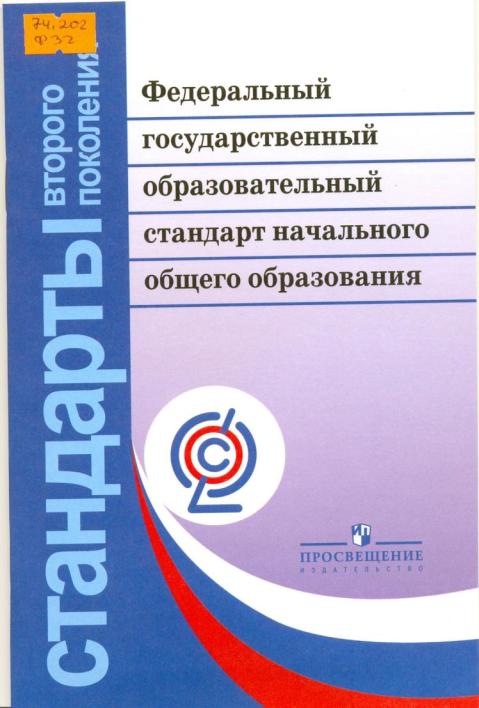 Создание школьной инфраструктуры, способствующей сохранению и укреплению здоровья обучающихся
Изменение инфраструктуры школы
Ремонт кухонных помещений на сумму 461 610 руб.
Организация 20 дополнительных посадочных мест
Оснащение столовых современным технологическим
     оборудованием на сумму 1 746 273 руб.
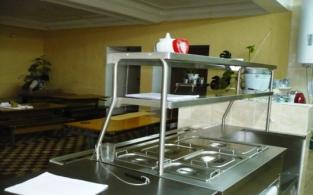 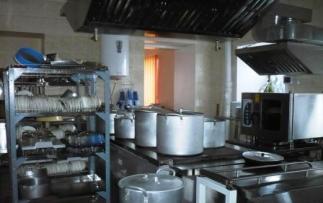 4
Создание школьной инфраструктуры, способствующей сохранению и укреплению здоровья обучающихся
Организация просветительской работы
Родительские собрания и классные часы по культуре здорового питания
Использование публикаций рубрики «НаКормИли» газеты «Золотой ключик»
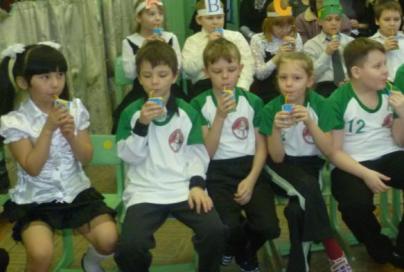 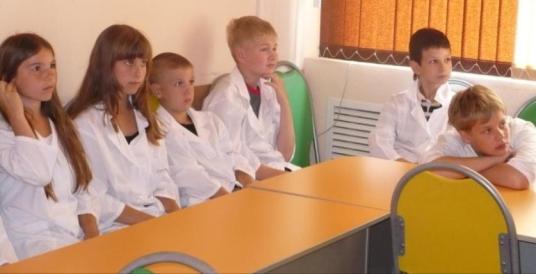 Удовлетворенность организацией питания:
среди детей – 80%
среди родителей – 72%
5
Создание школьной инфраструктуры, способствующей сохранению и укреплению здоровья обучающихся
Спортивная инфраструктура школы
спортивный зал 
тренажёрный зал
зал для спортивных занятий в дошкольной группе
универсальный спортивный 	комплекс на пришкольном  участке
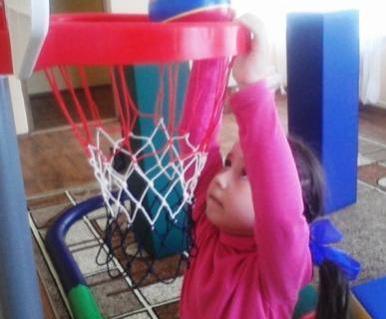 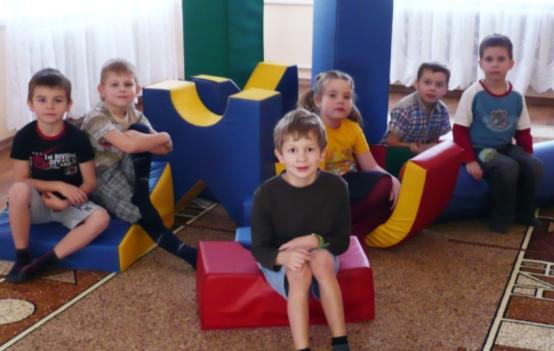 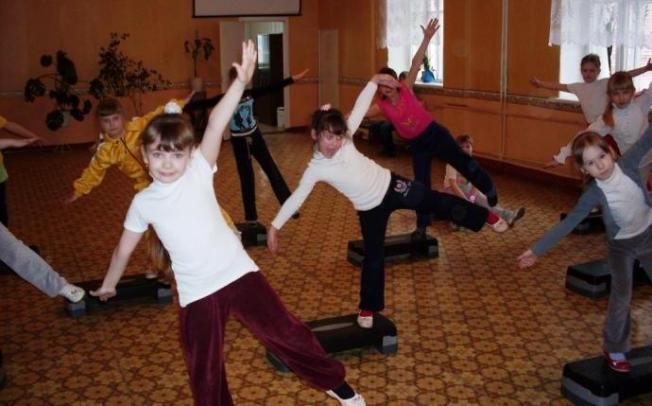 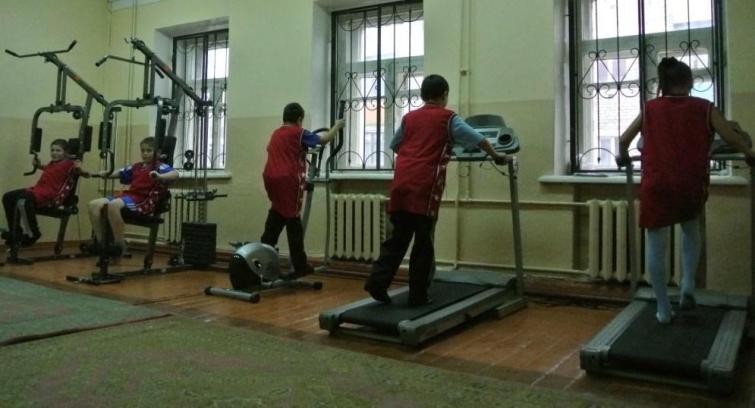 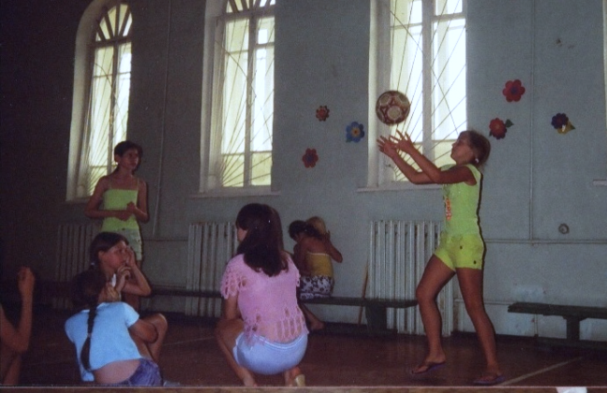 6
Создание школьной инфраструктуры, способствующей сохранению и укреплению здоровья обучающихся
Тренажёрный зал
силовые станции 
беговые дорожки 
велотренажер
эллиптический
гребной
степпер
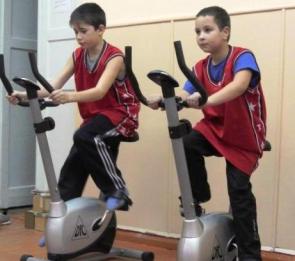 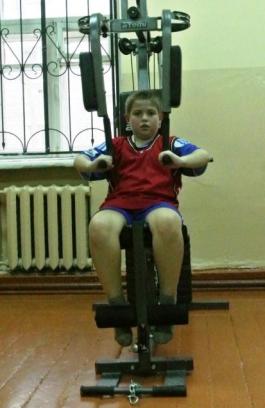 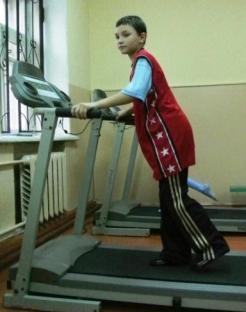 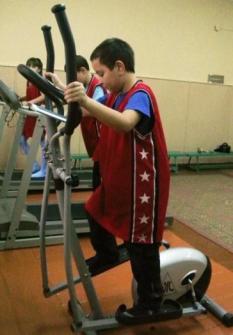 Освоены денежные средства в сумме 130 000,0 руб.
Закуплено спортивное снаряжение  на сумму 160 000,0 руб.
7
Создание школьной инфраструктуры, способствующей сохранению и укреплению здоровья обучающихся
Кадровое обеспечение
Все педагоги по физической культуре и ОБЖ имеют высшую квалификационную категорию
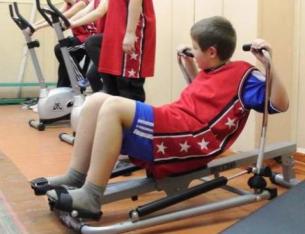 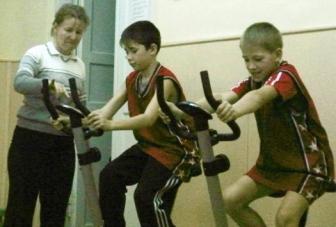 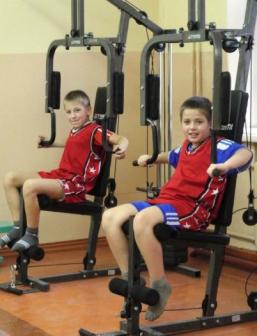 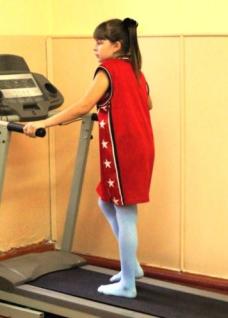 Курсовая подготовка по адаптивной физкультуре
8
Создание школьной инфраструктуры, способствующей сохранению и укреплению здоровья обучающихся
Организация внеурочной спортивной деятельности
 на базе школы
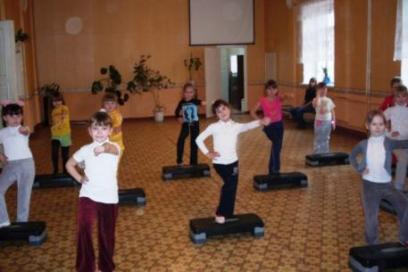 0,5 ставки инструктора 
     по физической культуре
Секции мини-футбола 
     и фитнеса
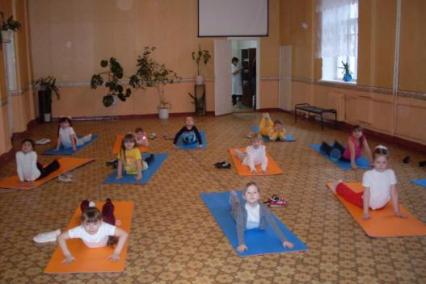 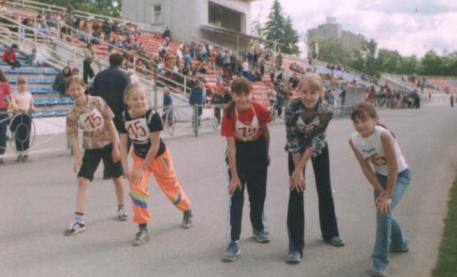 9
Создание школьной инфраструктуры, способствующей сохранению и укреплению здоровья обучающихся
Организация внеурочной спортивной деятельности
 на базе школы
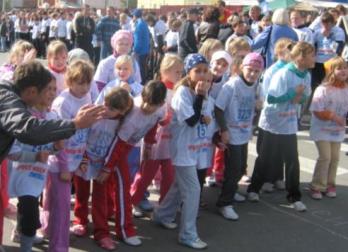 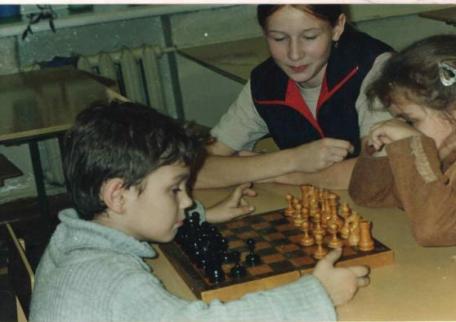 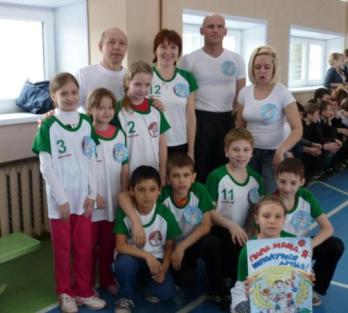 10
Создание школьной инфраструктуры, способствующей сохранению и укреплению здоровья обучающихся
Мониторинг состояния здоровья обучающихся
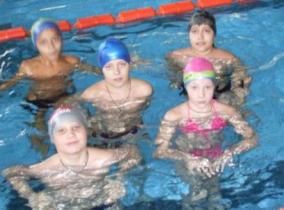 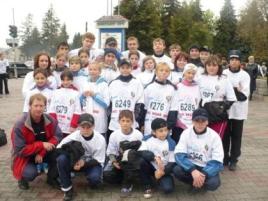 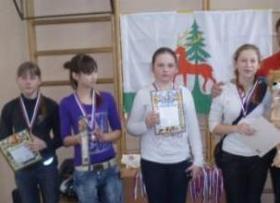 11
Создание школьной инфраструктуры, способствующей сохранению и укреплению здоровья обучающихся
Спортивные достижения
Пшеничникова Виктория. (9А) на открытом первенстве Липецкой области по лёгкой атлетике заняла I место и прошла отбор на соревнования Российского уровня, победитель муниципального этапа Всероссийской олимпиады школьников,  I – III  места в Мемориале «Колесникова» г.Липецк; заняла I место в Чемпионате области по легкой атлетике, I и  II места на областных соревнованиях по лёгкой атлетике в городе Орле «Шиповка юных», победитель матчевой встречи городов Елец, Узловая, Губкин, Старый Оскол и Липецк по легкой атлетике, победитель чемпионатов и первенства области по легкой атлетике среди школьников, призер «Кросса наций -2013»;
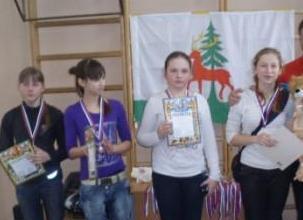 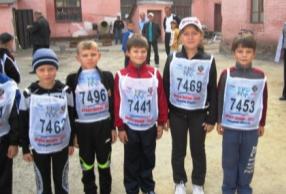 12
Создание школьной инфраструктуры, способствующей сохранению и укреплению здоровья обучающихся
Спортивные достижения
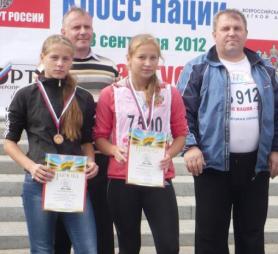 Баранова Юлия (выпускница 2013г.), призёр муниципального и регионального этапов Всероссийской олимпиады школьников,  II – III  места в Мемориале «Колесникова» г.Липецк, победитель и призер матчевой встречи городов Елец, Узловая, Губкин, Старый Оскол и Липецк по легкой атлетике, II место чемпионатов и первенства области по легкой атлетике среди школьников; призер «Кросса наций-2012»;
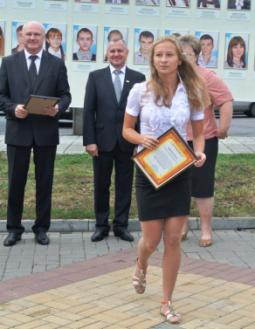 13
Создание школьной инфраструктуры, способствующей сохранению и укреплению здоровья обучающихся
Спортивные достижения
Немченко Сергей (5А) – I место в матчевой встрече городов Елец, Узловая, Губкин, Старый Оскол и Липецк по легкой атлетике; неоднократный победитель и призёр городских соревнований по лёгкой атлетике; 
Таратухина Алена (7Б) – III  место в Мемориале «Колесникова» г.Липецк, I – III  места в матчевой встречи городов Елец, Узловая, Губкин, Старый Оскол и Липецк по легкой атлетике, III место на областных соревнованиях по лёгкой атлетике в городе Орле «Шиповка юных», неоднократный победитель и призёр городских соревнований по лёгкой атлетике;
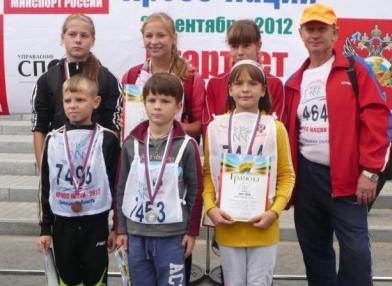 14
Создание школьной инфраструктуры, способствующей сохранению и укреплению здоровья обучающихся
Спортивные достижения
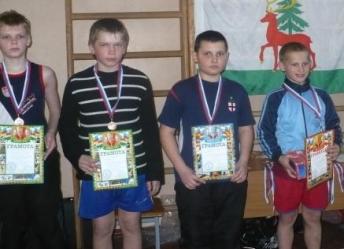 Саввина  Анастасия (7Б) -III  место в Мемориале «Колесникова» г.Липецк, победитель матчевой встречи городов Елец, Узловая, Губкин, Старый Оскол и Липецк по легкой атлетике; 
Говорова Наталья (7Б) – III  место в матчевой встрече городов Елец, Узловая, Губкин, Старый Оскол и Липецк по легкой атлетике, III  место в Мемориале «Колесникова» г.Липецк, II место на областных соревнованиях по лёгкой атлетике в городе Орле «Шиповка юных», III  место в матчевой встрече городов Елец, Узловая, Губкин, Старый Оскол и Липецк по легкой атлетике; 
в личном первенстве в «Богатырских играх» (бадминтон) победили Шильцов Константин.(5а), Володина Олеся  (6Б) и Баранова Юлия (выпуск 2013 г.),
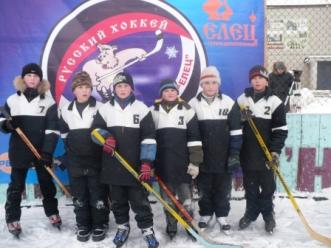 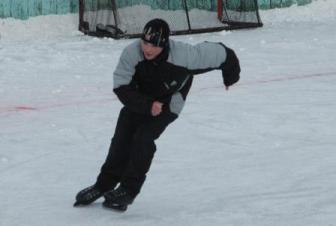 15
Создание школьной инфраструктуры, способствующей сохранению и укреплению здоровья обучающихся
Охват детей занятиями физкультурой и спортом
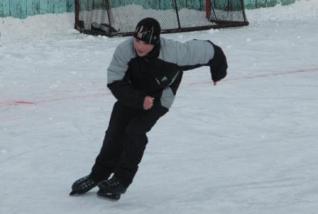 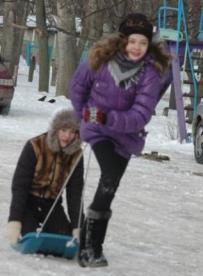 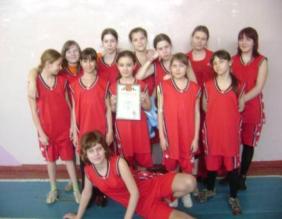 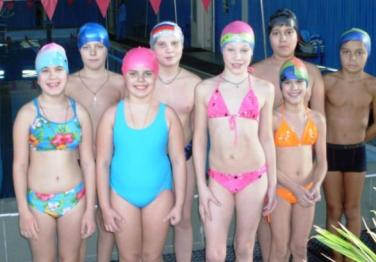 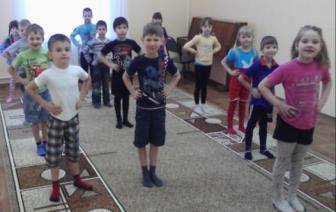 16
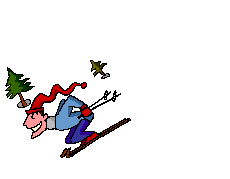 Спасибо за внимание!
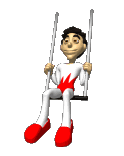 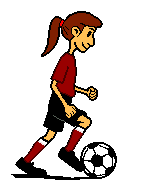 17